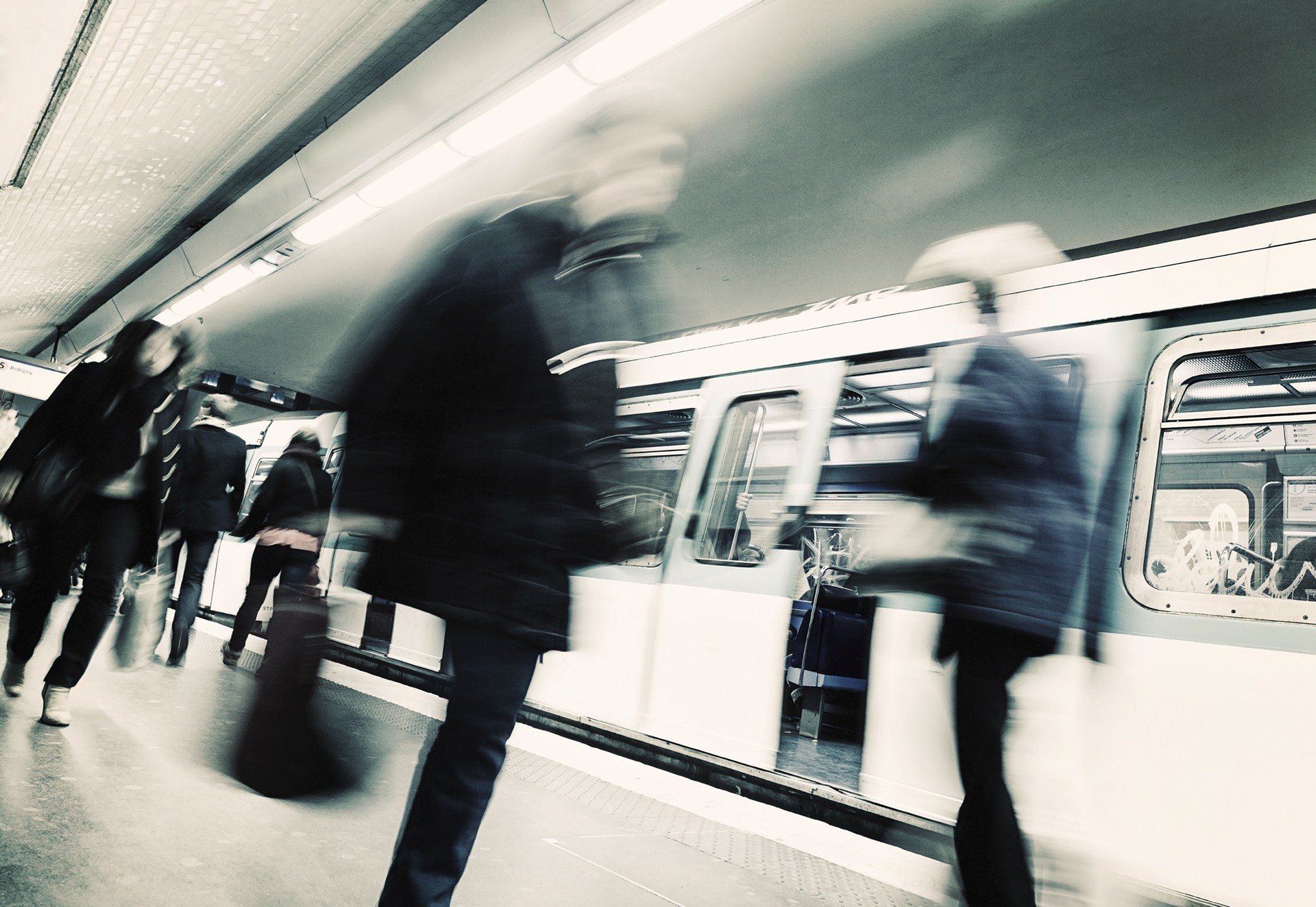 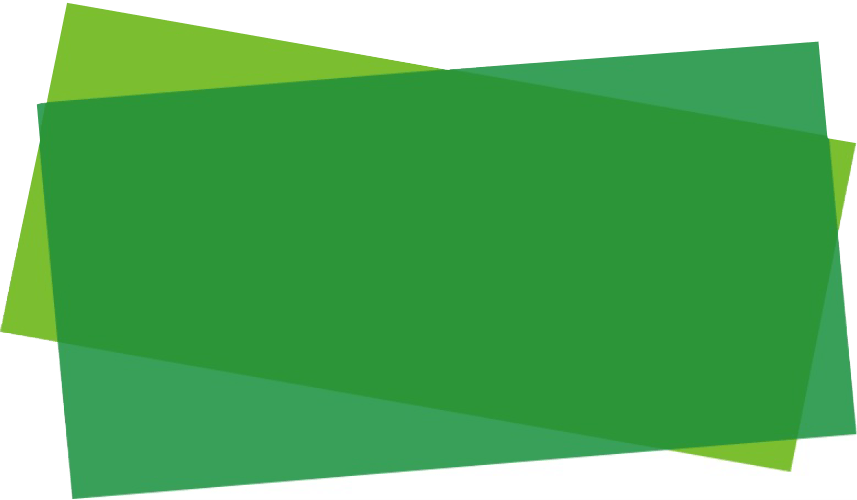 Arrendamientos
NICSP® 13
[Speaker Notes: Este tema cubre la contabilidad tanto de activos como de pasivos. Para los participantes sin experiencia en contabilidad de devengo, puede ser útil cubrir este tema después de que se hayan cubierto los principios generales de los pasivos.

La NICSP 13 se basa en la NIC 17, Arrendamientos. La NIC 17 ha sido retirada por el IASB; las entidades que apliquen las NIIF contabilizarán ahora los arrendamientos en virtud de la NIIF 16, Arrendamientos. El IPSASB tiene un proyecto para actualizar su norma de arrendamiento, pero aún no está completo.

Si los participantes están familiarizados con las NIIF, deben ser conscientes de que la NICSP 13 se basa en la NIC 17 anterior, no en la NIIF 16. Las diferencias son mayores para los arrendatarios que para los arrendadores.]
El Manual de Pronunciamientos de Contabilidad del Sector Público es la principal fuente autorizada de principios internacionales de contabilidad generalmente aceptados para las entidades del sector público. 
Toda la información en esta presentación es propia y está protegida por derechos de autor.
Arrendamientos
Clasificación de los arrendamientos

La NICSP 13, Arrendamientos requiere la clasificación de un arrendamiento como un arrendamiento financiero o un arrendamiento operativo
Basado en si los riesgos y ventajas de la propiedad se transfirieron sustancialmente
Riesgos - pérdidas por capacidad ociosa, obsolescencia tecnológica, cambios en el valor debido a las condiciones económicas
Ventajas - expectativa de potencial de servicio u operación rentable, ganancia de la apreciación en valor
Los elementos de terrenos y edificios de un contrato de arrendamiento se clasifican por separado
Arrendamientos
[Speaker Notes: La prevalencia de arrendamientos en el sector público varía de una jurisdicción a otra: considere si este es un problema importante para los participantes o no.

Si los participantes no están familiarizados con la contabilidad de arrendamientos, considere una diapositiva adicional que ilustre los tipos de arrendamientos que sean comunes en su jurisdicción.]
Arrendamientos financieros

Los riesgos y ventajas incidentales a la propiedad se transfieren sustancialmente
Depende de la esencia sobre la forma
Algunos ejemplos son:
Se transfiere la propiedad del activo al arrendatario al final del plazo
Opción de compra del activo a un precio muy por debajo del valor de mercado
El plazo del arrendamiento es por la mayor parte de la vida económica del activo
El valor presente de los pagos mínimos del arrendamiento es el valor razonable del activo
Y otros...
Arrendamientos
[Speaker Notes: Enfatizar la necesidad de ejercer un juicio profesional. Si los participantes no están familiarizados con la contabilidad de devengo, pueden sentirse menos cómodos con el concepto de juicio profesional. Considere agregar una discusión, basada en las experiencias de los participantes sobre los arrendamientos, sobre cómo aplicar los factores y cómo ejercer el juicio profesional.]
¿Arrendamiento o Acuerdo de Concesión de Servicios (ACS)?

El arrendamiento podría ser un elemento de acuerdos más amplios 
APP: especialmente los activos de larga duración y los activos de infraestructura
Se necesita evaluar si es un ACS
Si no es un ACS, y contiene un arrendamiento operativo/financiero identificable, la NICSP 13 se aplica al componente de arrendamiento del acuerdo
Arrendamientos
[Speaker Notes: La prevalencia de los acuerdos de concesión de servicios en el sector público varía de una jurisdicción a otra: considere si este es un tema importante para los participantes o no. Si la jurisdicción no utiliza acuerdos de concesión de servicios, esta diapositiva podría eliminarse.

Los acuerdos de concesión de servicios se examinan en otra parte del módulo de activos (páginas 74 a 85).]
Contabilidad de Arrendatarios – Arrendamientos Financieros

Se reconocen los activos arrendados y las obligaciones de arrendamiento 
Los activos se contabilizan posteriormente de acuerdo a:
Propiedad, planta y equipo (NICSP 17)
Activos intangibles (NICSP 31)
Inicialmente se reconocen por el menor valor entre
El valor razonable de la propiedad arrendada
El valor actual de los pagos mínimos de arrendamiento
La tasa de descuento es la tasa de interés implícita en el arrendamiento
Los pagos mínimos de arrendamiento se dividen entre gastos financieros y la reducción del pasivo
Arrendamientos
Ejemplo

Una entidad entra en un arrendamiento de vehículo por 4 años. El valor razonable del vehículo es 25,000 UM. Los pagos anuales de arrendamiento ascienden a 5,429 UM. El valor residual garantizado es de 10.000 UM. El vehículo se deprecia en línea recta durante 8 años. El vehículo será adquirido al final del contrato de arrendamiento. La tasa de interés implícita = 8.5%
¿Cómo se contabiliza el arrendamiento en los estados financieros de la entidad?
Arrendamientos
[Speaker Notes: Si los participantes no están familiarizados con los arrendamientos y las tasas de interés implícitas, considere demostrar cómo calcularlas (aproximaciones, uso de software de hoja de cálculo, etc.)

Respuesta:
La entidad del sector público reconoce el vehículo y el pasivo al valor razonable del vehículo arrendado o, si es menor, el valor presente de los pagos mínimos de arrendamiento, cada uno determinado al inicio del arrendamiento. Los pagos mínimos de arrendamiento son los pagos durante el plazo de arrendamiento que el arrendatario está, o puede estar, obligado a realizar, junto con cualquier cantidad garantizada por el arrendatario. En este caso, el valor razonable y el valor presente de los pagos mínimos de arrendamiento utilizando la tasa de interés implícita en el arrendamiento es de CU 25,000. Por lo tanto, la cantidad reconocida por el activo y el pasivo es de 25,000 UM. No hay costos directos iniciales incurridos en relación con el arrendamiento que se incluirán en el importe en libros del vehículo. Los pagos del arrendamiento se dividen entre el cargo financiero y la reducción del pasivo pendiente utilizando la tasa de interés implícita en el arrendamiento. Después del reconocimiento inicial, la entidad contabiliza el activo arrendado como propiedad, planta y equipo de conformidad con la NICSP 17. Además del gasto financiero, el arrendamiento financiero da lugar a un gasto de depreciación para el vehículo. Dado que existe una certeza razonable de que la entidad obtendrá la propiedad del vehículo al finalizar el plazo del contrato de arrendamiento, debe depreciarse durante el período de vida útil esperado. Se supone que el valor residual del vehículo no es significativo.]
Ejemplo

La tabla muestra la asignación de los pagos de arrendamiento
Utilizando la información de la diapositiva anterior y la tabla, para cada año del arrendamiento, calcule:

El saldo de cierre del pasivo de arrendamiento
El gasto relacionado con el vehículo arrendado
El importe en libros del vehículo arrendado
Arrendamientos
[Speaker Notes: La respuesta a esta pregunta de discusión se proporciona en el módulo Activos (junto con una plantilla que los participantes pueden usar): ver páginas 60 - 61 del módulo Activos.]
Contabilidad de Arrendatarios – Arrendamientos Operativos

No se reconocen los activos arrendados y las obligaciones de arrendamiento 
Los pagos de arrendamiento se reconocen como gasto
Base de línea recta
Otra base solo si es representativa del patrón de tiempo del beneficio que tendrá el usuario
No refleja necesariamente los pagos en efectivo
Arrendamientos
Ejemplo

El Municipio A arrienda un edificio de oficinas por 10 años. El edificio tiene una vida útil esperada de 50 años. El municipio A contabiliza el arrendamiento como un arrendamiento operativo.
Como incentivo para celebrar el contrato de arrendamiento, el arrendador no requiere el pago en los primeros dos años del contrato de arrendamiento. Los pagos de arrendamiento para los ocho años restantes son de $ 100,000 por año
¿Qué gasto de arrendamiento debe reconocer el Municipio A?
a) En los años 1 y 2
b) En los años 3 a 10
Arrendamientos
[Speaker Notes: Respuesta
La pauta de los pagos de arrendamiento no refleja la pauta de uso del edificio de oficinas. Los gastos de arrendamiento deben ser en línea recta, a menos que otra base refleje mejor el uso del activo, lo que no es el caso aquí. Los gastos totales de arrendamiento ascienden a $ 800,000 (8 años a $ 100,000). El contrato de arrendamiento es por 10 años. El gasto de arrendamiento que se reconocerá cada año es de $ 80,000 ($ 800,000 dividido por 10 años). Este es el caso de (a) los años 1 y 2 y (b) los años 3 a 10.]
Gastos de arrendamientos financieros y arrendamientos operativos
Arrendamientos
[Speaker Notes: La explicación de este gráfico se da en el módulo Activos (página 63).]
Contabilidad del Arrendador – Arrendamientos Financieros

Se da de baja la propiedad, planta y equipo o activo intangible arrendado
Los pagos de arrendamiento por cobrar se reconocen como un activo (cuenta por cobrar)
El reconocimiento inicial es por un importe igual a la inversión neta en el arrendamiento
El reconocimiento de los ingresos financieros refleja una tasa periódica constante de retorno de la inversión neta
Arrendamientos
Ejemplo – Reconocimiento de ingresos

La Agencia X arrienda un activo al Municipio Y por cinco años. La inversión neta de la Agencia X en el arrendamiento es de 50,000 UM. El pago anual del arrendamiento es de 11,740.95 UM (tasa de interés implícita de 5.6%). No hay valor residual al final del período de arrendamiento. La tabla muestra cómo se reconocen los ingresos.
Arrendamientos
[Speaker Notes: El arrendamiento se contabiliza como un arrendamiento financiero. En este ejemplo, se supone que el hecho de que no haya valor residual al final del período de arrendamiento demuestra que el período de arrendamiento cubre toda la vida útil del activo. Los ingresos se calculan multiplicando el saldo por cobrar al 1 de enero por la tasa de interés implícita del 5.6%. Tomando el año 20X1 como ejemplo, $50,000 x 5.6%
= $2,800. El saldo del recibo ($11,740.95 – $2,800 = $8,940.95 en el año 20X1) reduce la cuenta por cobrar al 31 de diciembre. En el año 20X1, esto da $50.000 - $8,940.95 = $41,059.05.]
Contabilidad del Arrendador – Arrendamientos Operativos

Los activos arrendados no se dan de baja 
Depreciación (NICSP 17) o amortización (NICSP 31), en consonancia con otros activos similares
Los pagos del arrendamiento se reconocen como ingresos
Base de línea recta
Otra base sólo si es más representativa del patrón temporal en el que se disminuyen los beneficios derivados del activo arrendado
No refleja necesariamente los ingresos en efectivo
Costos directos iniciales
Se añaden al importe en libros del activo
Se reconocen como gasto durante el plazo de arrendamiento
Arrendamientos
Acuerdos de venta  con arrendamiento posterior

Si la transacción da como resultado un arrendamiento financiero:
Cualquier exceso de los ingresos de la ventas sobre el importe en libros se difiere y se amortiza durante el plazo del arrendamiento.
Si la transacción da como resultado un arrendamiento operativo:
Si el precio de venta es igual al valor razonable, la ganancia o la pérdida se reconoce inmediatamente
Si el precio de venta es inferior al valor razonable, la ganancia o la pérdida se reconoce inmediatamente
Excepto cuando se compense con pagos futuros de arrendamiento por debajo del precio de mercado, se difiere y amortiza en proporción a los pagos de arrendamiento
Si el precio de venta es superior al valor razonable, el exceso sobre el valor razonable se difiere y amortiza durante el período por el que se espera que se utilice el activo.
Arrendamientos
[Speaker Notes: La prevalencia de acuerdos con arrendamiento posterior en el sector público varía de una jurisdicción a otra: considere si este es un tema importante para los participantes o no.]
Requerimientos de revelaciones

Pagos mínimos de arrendamiento
Por pagar (arrendatario) o por cobrar (arrendador)
Hasta un año; entre uno y cinco años; y más de cinco años.
Activos y Pasivos
Solo arrendamientos financieros
Otros términos del arrendamiento
Descripción general de los términos de arrendamiento materiales/ significativos
Alquileres contingentes
Subarrendamientos (arrendatarios)
Ingresos no devengados, provisión por importes incobrables, valores residuales no garantizados (arrendadores en arrendamientos financieros)
Arrendamientos
Preguntas y discusión
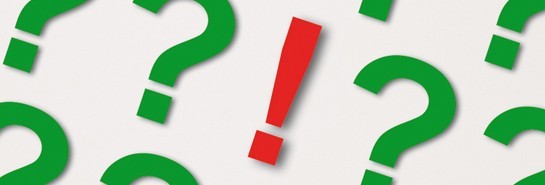 Visite la página web del IPSASB http://www.ipsasb.org
Arrendamientos